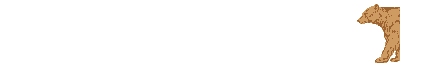 Окружающий нас мир
Правила игры
Зелёный сектор- растения
Голубой сектор - вода
Синий сектор – животные
Жёлтый сектор – птицы
Красный сектор – рептилии
Белый сектор – воздух
Оранжевый сектор – насекомые
Чёрный сектор – пропуск хода
         
      - счастливый случай (за правильный ответ – три жетона);
      - бермудский треугольник (блиц из 3 вопросов);
SOS – помощь зала.
Вопрос №1. (блицопрос)А) Обитатели, без которых пустыню трудно представить: их там очень много.Б) Самая большая черепаха              ( 2 метра).В) Самая крупная ящерица пустыни.
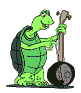 Двойная жизнь животных
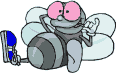 Отгадайте за 2 минуты слова, которые совпадают с названиями самых разных живых существ. Например, любитель зимнего плавания – морж.
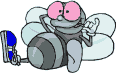 Двойная жизнь животных
Пупырышки на коже от холода -…
Щётка для чистки бутылок -…
Детская  игрушка на нитке, запускаемая в        небо -…
Любитель очень поздно ложиться - …
Автобусный безбилетник -…
Длинный рычаг у колодца -…
Любитель очень рано вставать -  …
Заменитель  колёс у танка и трактора -…
Специальное расположение костей при игре в домино -…
Имя писателя – классика Толстого …
Приспособление на ногах электромонтёра для лазанья по столбам…
Пометка на полях тетрадки или книги в виде птицы…
Двойная жизнь животных
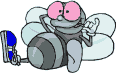 Пупырышки на коже от холода -   мурашки
Щётка для чистки бутылок - ёрш  
Детская  игрушка на нитке, запускаемая в небо -змей
Любитель очень поздно ложиться - сова
Автобусный безбилетник - заяц
Длинный рычаг у колодца - журавль
Любитель очень рано вставать - жаворонок
Заменитель колёс у тана и трактора - гусеница
Специальное расположение костей при игре в домино - рыба
Имя писателя – классика Толстого - Лев
Приспособление на ногах электромонтёра для лазанья по столба- кошки
Пометка на полях тетрадки или книги в виде птиц – галочки.
Вопрос №3.Как называется воздушная оболочка Земли?
Вопрос №4.Ветвистый кустарник или небольшое дерево, которое можно встретить в пустыне.
sos
Вопрос №5.Из каких газов состоитвоздух и какой из нихнаиболее важен длячеловека, а какой - длярастений?
Вопрос №6.От каких факторов зависит пол крокодила при появлении их на свет?
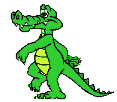 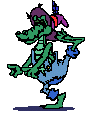 Вопрос №7.Какую птицу называют вещей?
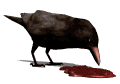 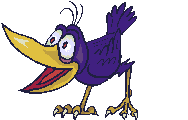 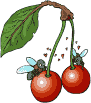 Вопрос №8. У кого есть косточки, но нет скелета?
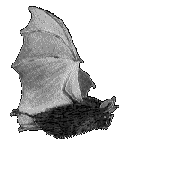 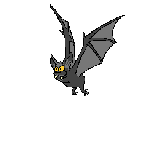 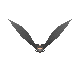 Вопрос №9.Какое животное можно назвать вампиром?
Вопрос №10.

Почему в горах на большой высоте

 дышать тяжело?


Какого газа там мало и почему?
Вопрос №11.ЗАЧЕМ СКВОРЦЫ, ГАЛКИ «КАТАЮТСЯ» ВЕРХОМ НА КОРОВАХ, ОВЦАХ, ЛОШАДЯХ?
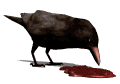 Вопрос №12.Почему ветер днём дует с суши на море, а ночью – наоборот?
Вопрос №13.Назовите самого быстрого зверя на планете.
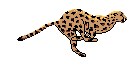 Вопрос №14.У какого насекомого усы длиннее ног?
Вопрос №15.

Как называется водная оболочка
 Земли?

Какую площадь поверхности планеты она занимает?
Вопрос №16.Какое животное может задерживать дыхание на 2 часа?
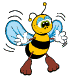 Вопрос №17.Назовите домашних насекомых.Почему их так называют?
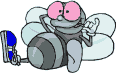 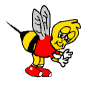 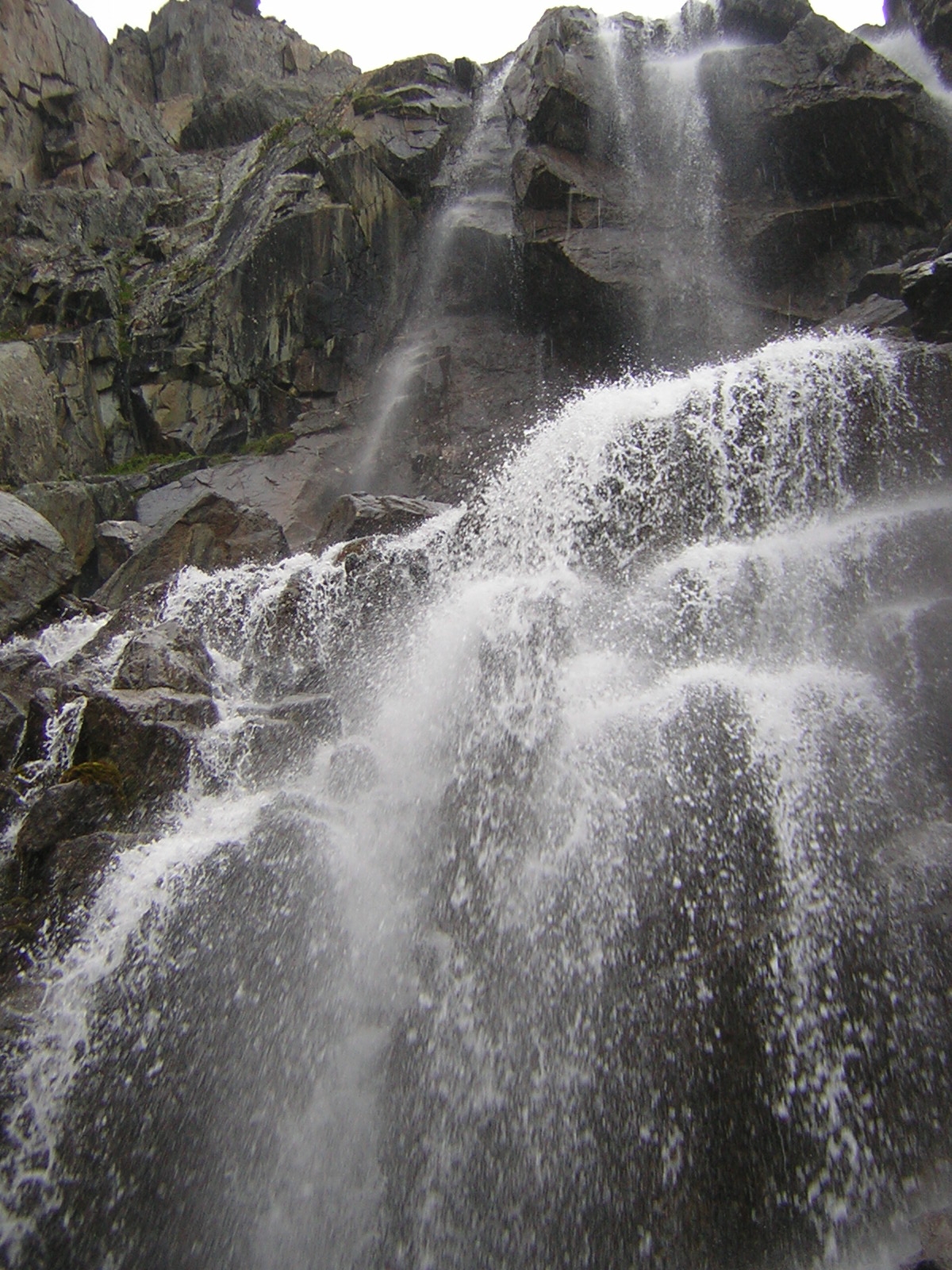 Вопрос №18.День и ночь кричит, а голос не устаёт.
Вопрос №19.КОГДА ЧЁРЕН - ТРУСЛИВ И ЗАДОРЕН,А ПОКРАСНЕЕТ-ТОТЧАС ПРИСМИРЕЕТ.
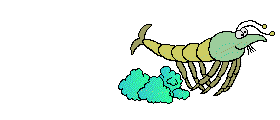 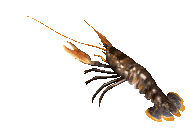 Вопрос №20.Какие птицы могут бегать со скоростью автомобиля?
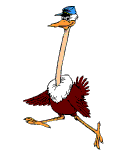 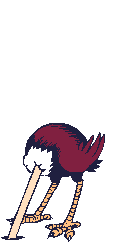 SOS
Вопрос №21.Почему мухи не падают с потолка?
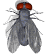 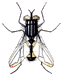 Вопрос №22.Как раньше называли больших ящериц?
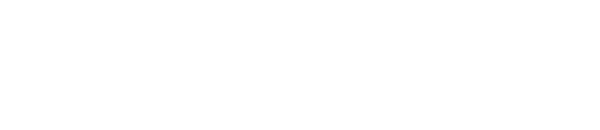 Переход хода.  Отдай балл.
Вопрос №24.1. Какое дерево имеет признаки и хвойного, и лиственного?2. Никто не пугает, а вся дрожит.3. У какого хвойного дерева иголки расположены по пять штук?
Вопрос №25На высоте 10 – 25 км Землю окружает слой газа, который защищает живые организмы. 1.Какой это газ?                            2.От чего он нас защищает?3. В результате каких явлений он образуется?
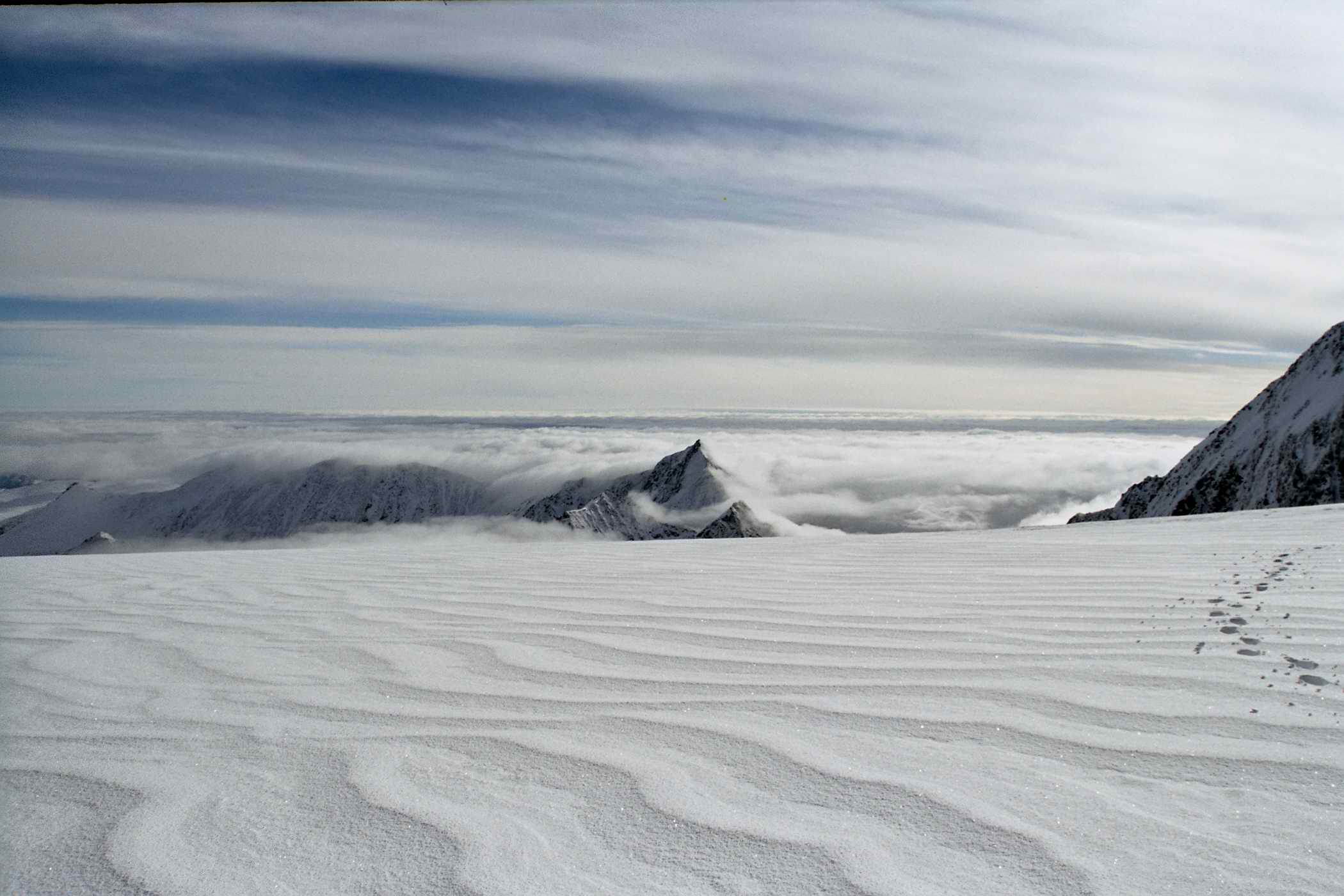 Вопрос №26.Почему снег и пена на разбивающихся волнах белые? Ведь и в том, и в другом случае - это вода.
Вопрос №27.Про какое растение в старину думали, что его боятся черти?
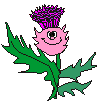 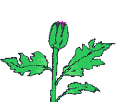 Вопрос №28. Назовите животное имени Пржевальского, открывшего этот вид.
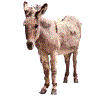 Вопрос №29.Какую птицу называют санитаром леса?
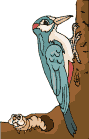 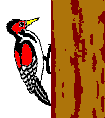 Вопрос №30.Какое насекомое зовут запечным «соловьём»?
Вопрос №31.Какая птица может лазить по стволу дерева вниз головой?
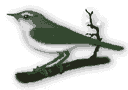 Вопрос №32.След какого хищного животного похож на человечий?
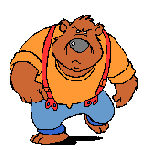 sos
Вопрос №33.Кто был предком рептилий?
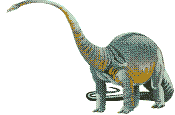 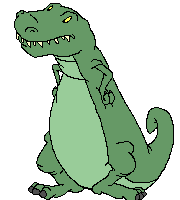 Вопрос №34.Какое животное слушает ногами?
Вопрос №35.Из какого дерева делают карандашные палочки?
Вопрос №36.Можно ли бегать по поверхности воды? Почему?
Спасибо за игру!